Sprawozdanie z wykonania budżetu w roku 2022
Andrzej Porawski, dyrektor Biura
Charakter budżetu (planu finansowego) Związku
Nasz budżet (plan finansowy) ma charakter zadaniowy – nie posługuje się typową dla administracji, sztywną klasyfikacją budżetową, lecz planem kont, powiązanym z realizowanymi przez nasze stowarzyszenie zadaniami.
2022 – rok walki i projektów
Trzeci dobry rok – oszczędności i dodatni wynik
Przychody – plan wykonany
Koszty – oszczędności 
Projekty – podstawą dobrego wyniku
Rosnący udział miast – gwarancją skuteczności
Bilans – dodatni wynik
Perspektywa – trudny rok 2024
2022 – rok walki i projektów
Oszczędności zaplanowane – dzięki projektom:
refinansowanie większej części kosztów,
Oszczędności zaplanowane – dzięki doświadczeniom z czasu pandemii:
mniej spotkań bezpośrednich, więcej hybrydowych,
mniej delegacji i kosztów operacyjnych, ale wzrost kosztów jednostkowych z powodu inflacji.
Przychody własne – składki członkowskie (1)
Przychody własne – składki członkowskie (2)
Sens realizowanych projektów
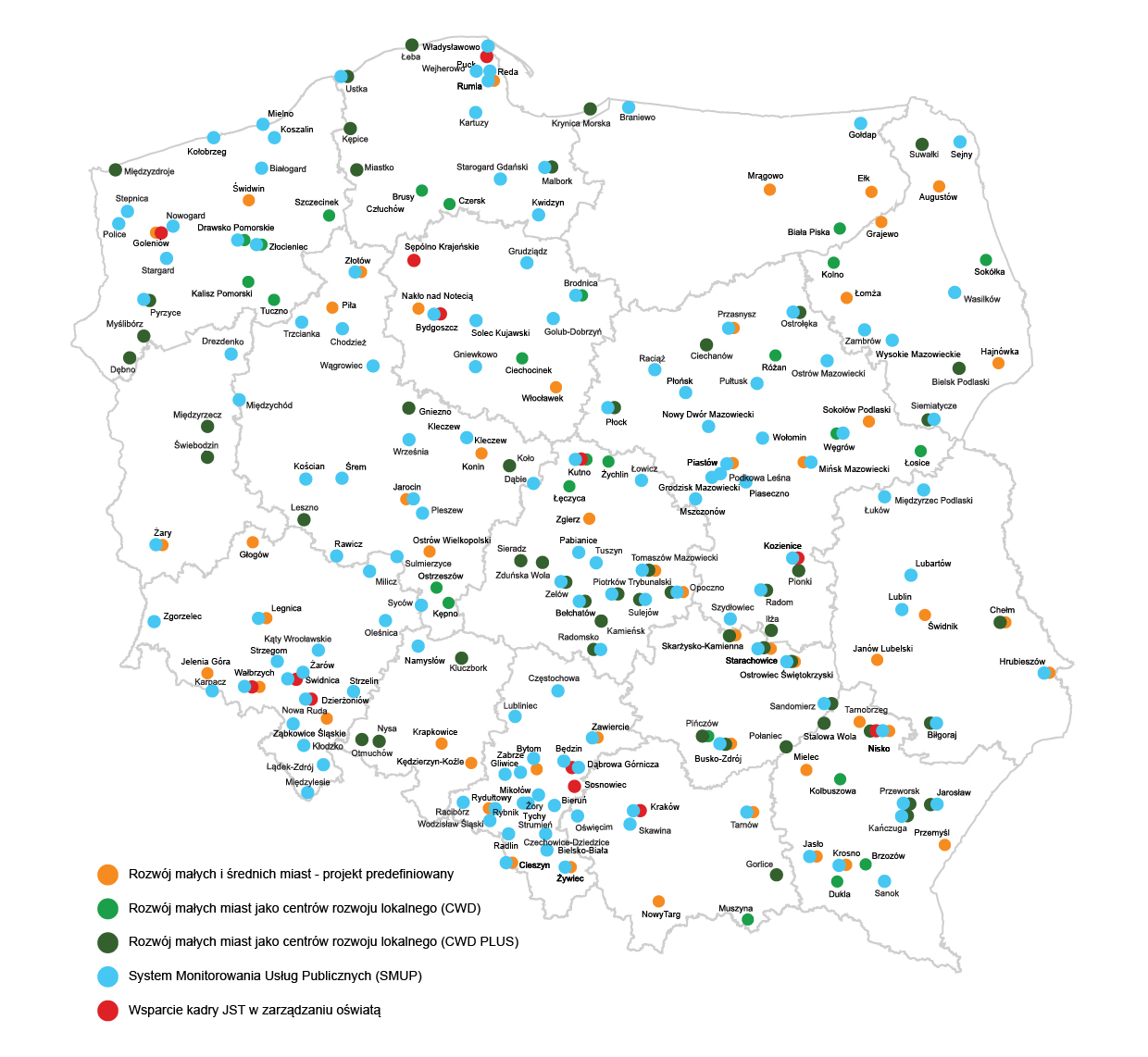 Bezpośredni udział 218 miast (przed rokiem – 159);
Nowe produkty i usługi dla miast:
Monitor rozwoju lokalnego;
Moduł diagnozowania stanu:
 diagnoza do strategii/programów;
 raport o stanie miasta;
 wnioski o dofinansowanie;
3. Metodologia i narzędzia oprac. strategii i programów rozwoju;
4. Forum Rozwoju Lokalnego.
218 miast w projektach
Przychody w 2022 roku [mln PLN]
Koszty w 2022 roku [mln PLN]
BILANS 2022
Rok		          2019	       2020	    2021		 2022
Fundusz własny - 763 699        325 263       1 195 351       1 714 122
Zysk netto	        354 786       1 088 962       870 088          518 771
Zlikwidowaliśmy stratę skumulowaną, będącą efektem zaciągniętych w latach 2018 i 2019 kredytów. Kumulujemy nadwyżkę, bo czeka nas spory kredyt na końcu projektu norweskiego (ostatnie 10% kosztów musimy wyłożyć; odzyskamy po rozliczeniu projektu.